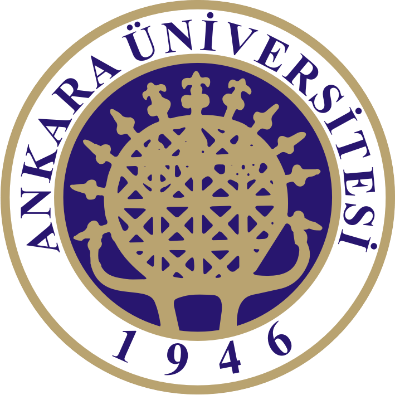 KİM 320 BİYOKİMYA II
PROTEİN ve AMİNO ASİT METABOLİZMASI
Prof. Dr. Emel EMREGÜL
Ankara Üniversitesi
Kimya Bölümü
Amino Asitler
Aminoasitler proteinlerin yapı taşlarıdır. Birçok bileşiğin sentezinde çıkış maddeleridir.

Aminoasitler hiçbir hücre tipinde depolanmazlar bu yüzden günlük belirli bir miktarda amino asit (özellikle esansiyel olanlar), protein şeklinde besinlerle birlikte mutlaka alınmalıdır.
Proteinlerin Organizmadaki Fonksiyonları
1- Vücut dokularının onarım ve yapımında kullanılmak. 

2- Enzim hormon gibi yaşamsal olayları düzenleyen kimyasal regülatörlerin bileşimine girmek 
3- Vücuttaki asit baz dengesini normal dengede tutmak için tampon vazifesi görmek 
4- Kalıtsal faktörler için kromozom ve genlerin yapısında bulunmak 
5- Kasların kontraksiyonunda görev almak

6- Enerji veren diğer besin unsurları (Karbonhidrat ve yağ) yeteri kadar alınmazsa veya diyetle fazla protein alınırsa enerji sağlamak.
Amino Asitlerin Hücre İçindeki Reaksiyonları
Amino asitler, vücutta hücre içinde transaminasyon, deaminasyon, metil ve diğer tek karbonlu birimlerin sağlanması ve dekarboksilasyon reaksiyonlarına uğrarlar.
Üre Döngüsü
Üre döngüsü, 1932’de Hans Krebs ve Kurt Henseleit tarafından bulunmuştur; Krebs-Henseleit döngüsü veya ornitin döngüsü olarak da bilinir.

Üreotelik organizmalarda amonyağın üreye dönüştürülmesi, hepatositlerin mitokondrilerinde üre döngüsü yoluyla olur. Üre oluşumu, hemen daima karaciğerde meydana gelir; karaciğere gelen amonyağın çoğunun akıbetidir.
Üre Döngüsü
Üre döngüsünde bir kısmı mitokondride bir kısmı sitoplazmada gerçekleşen ve beş ayrı enzimle katalizlenen beş basamak vardır; döngüde altı amino asit görev alır. 
Üre döngüsü, hepatositlerin mitokondrilerinin iç kısmında başlar; reaksiyon basamaklarının üçü sitoplazmada yer alır.